Temperatura
Materiał ten udostępnia zespół FunThink , instytucja odpowiedzialna:
Uniwersytet Pedagogiczny w Ludwigsburgu
O ile nie zaznaczono inaczej, niniejsza praca i jej zawartość objęte są licencją Creative Commons ( CC BY-SA 4.0 ). Wyłączone są logo finansowania i ikony CC/ikony modułów.
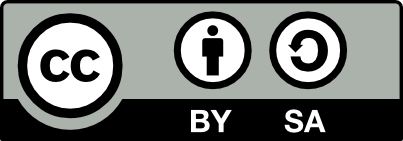 Temperatura
Temperatura Stuttgart
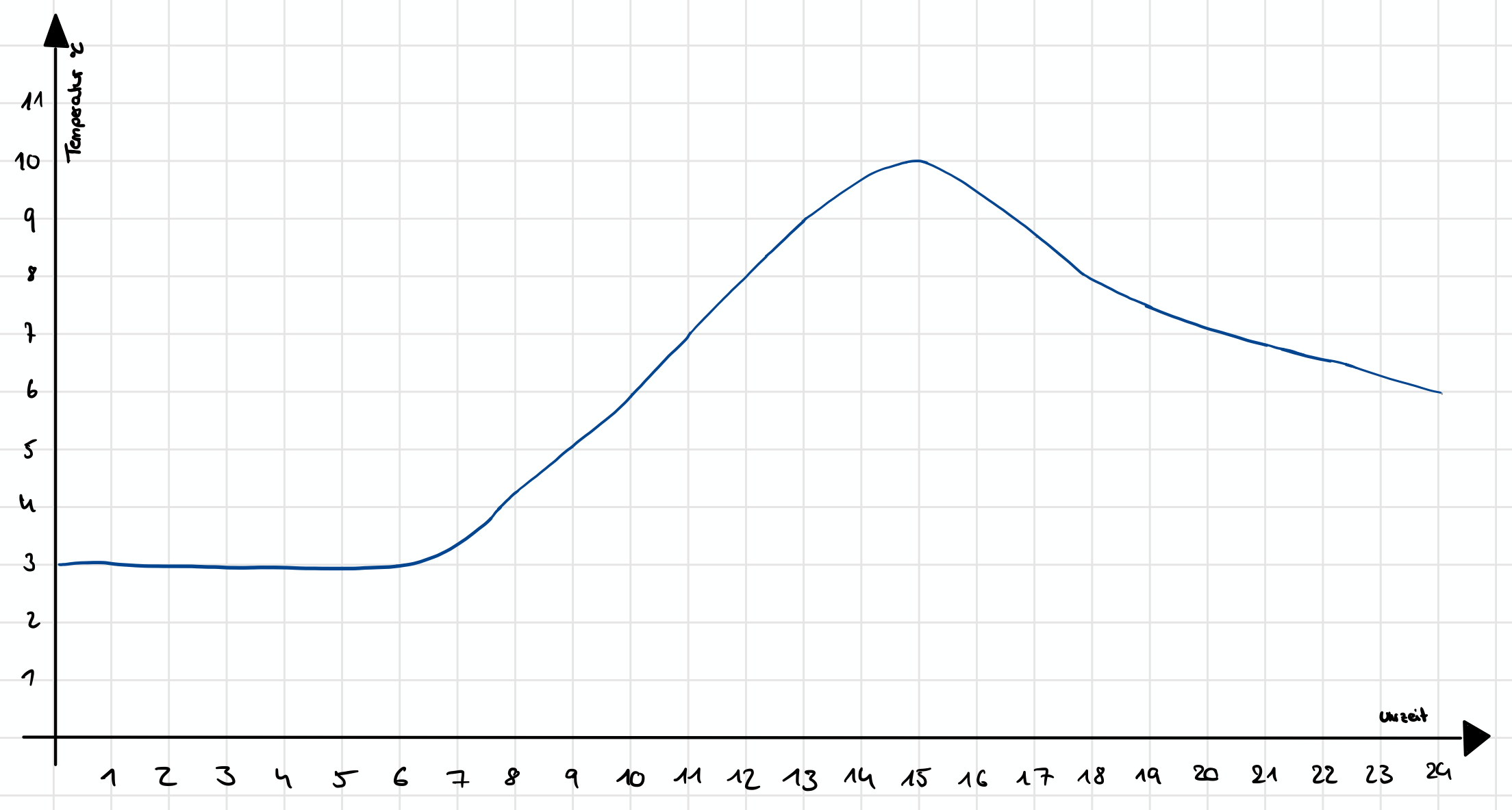 temperatura (°C)
czas
Temperatura źródła dane : https://www.wetter2.com/europe/germany/baden-wurttemberg/stuttgart?page=past-weather#day=2&month=2 (25.03.2022)
3
30.09.2023
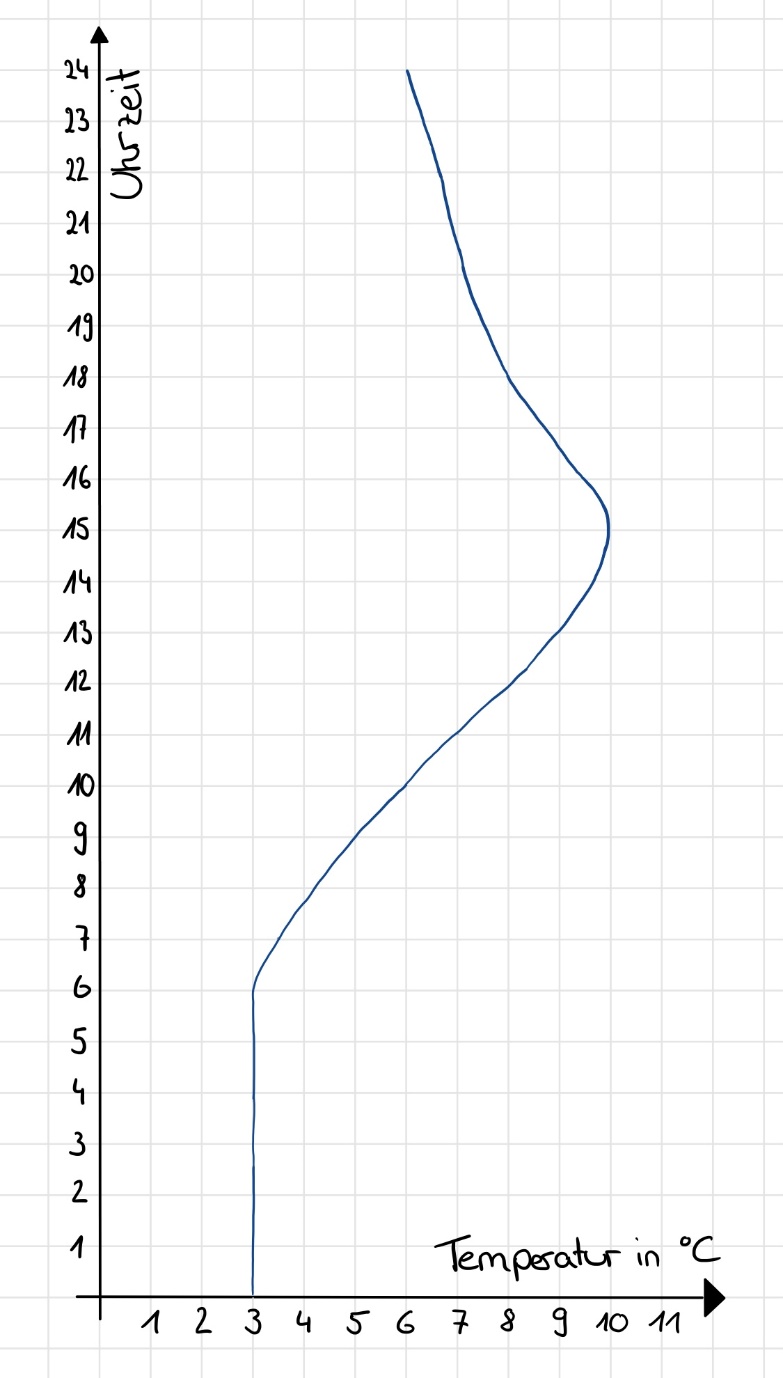 czas
temperatura (°C)
4
30.09.2023
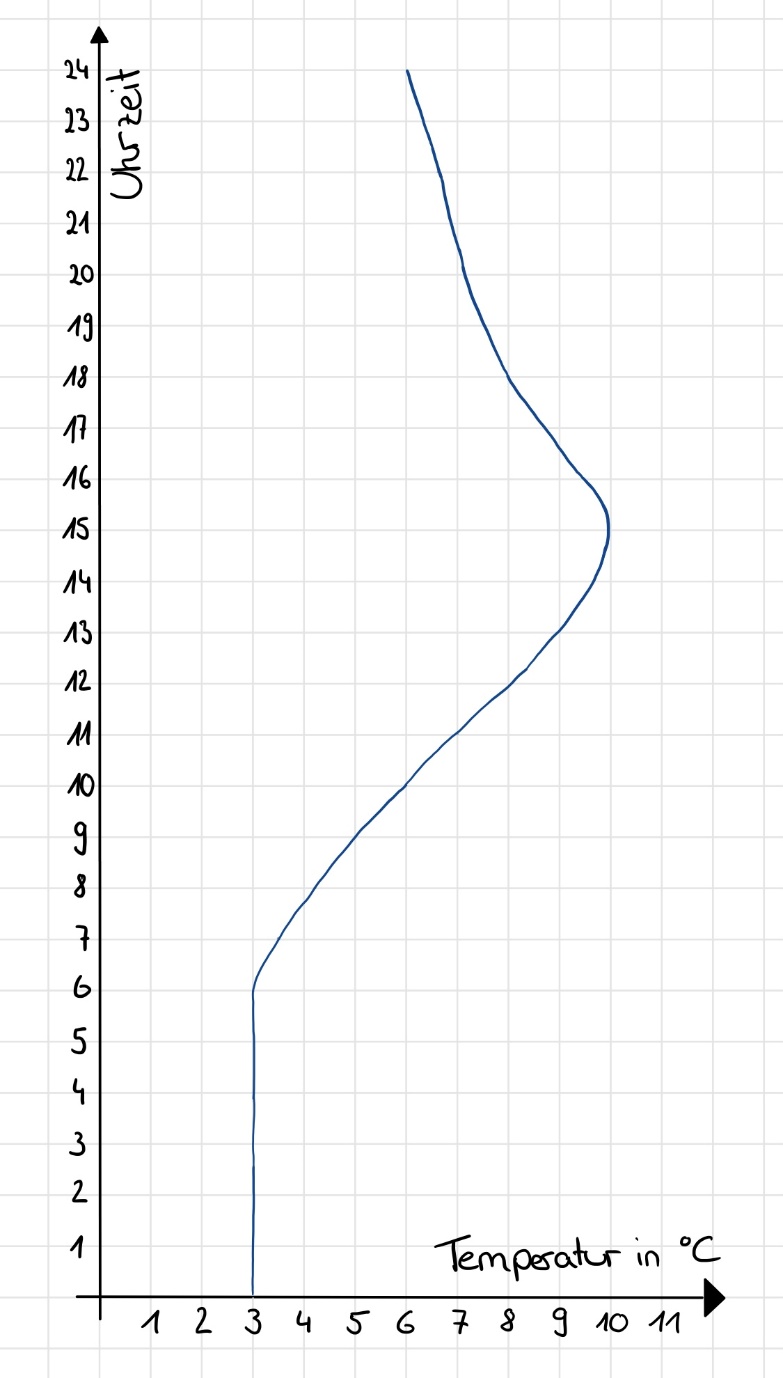 czas
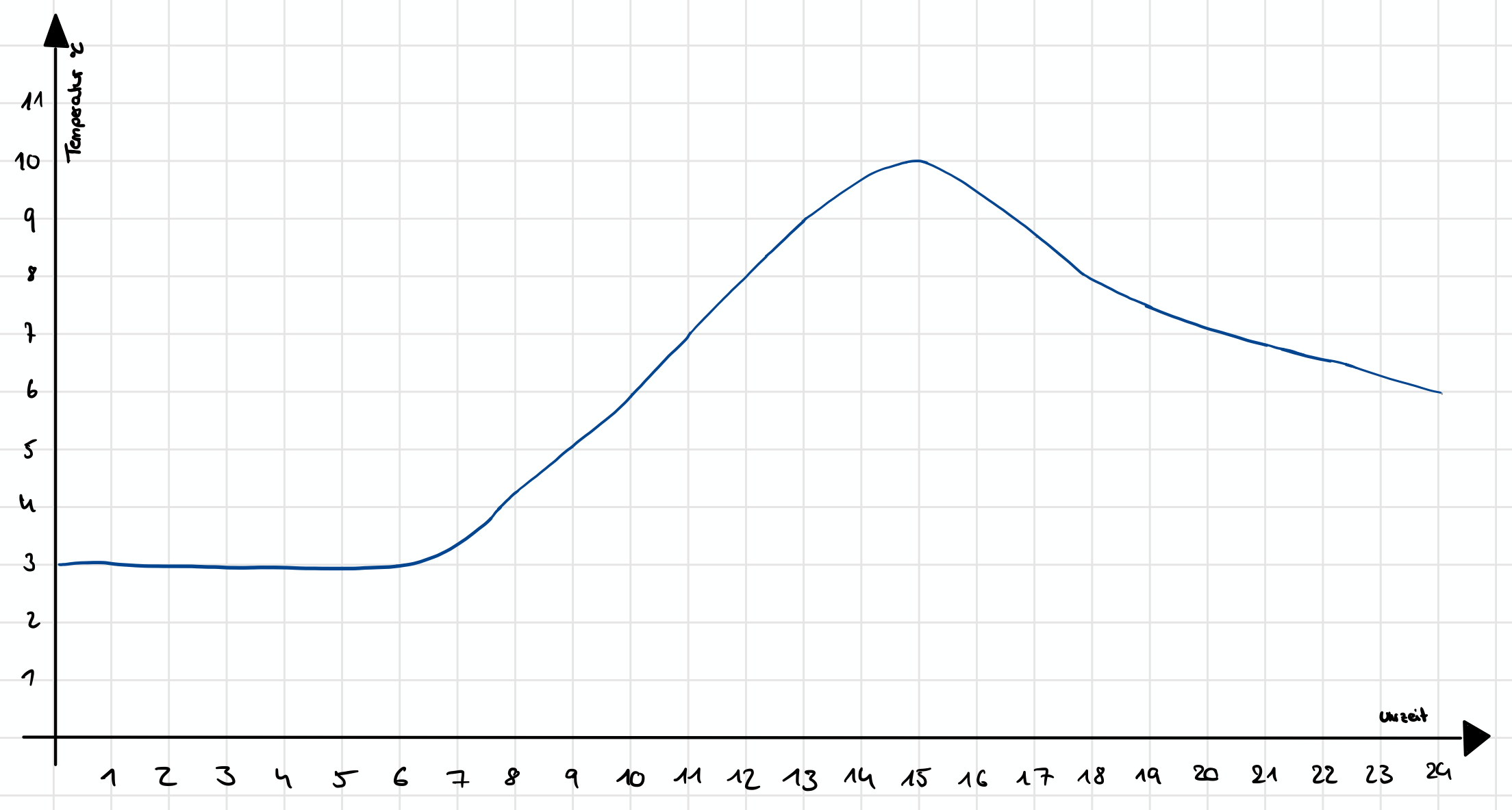 temperatura (°C)
czas
temperatura (°C)
5
30.09.2023
GeoGebra „ Temperatura ”

Zadanie w GeoGebrze.
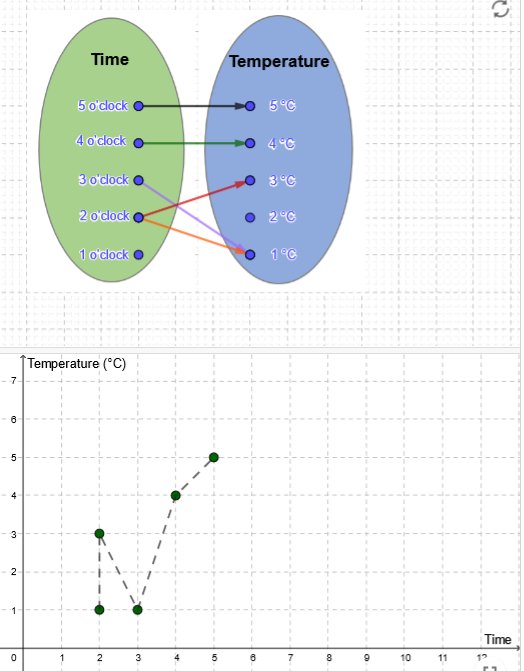 przesuwaj strzałki
6
30.09.2023
Zadanie:

Skanowanie QR. To prowadzi Cię do apletu GeoGebra „Temperatura”.

Wykonaj zadania badawcze w odpowiedniej kolejności i zapisz swoje ustalenia w karcie pracy.
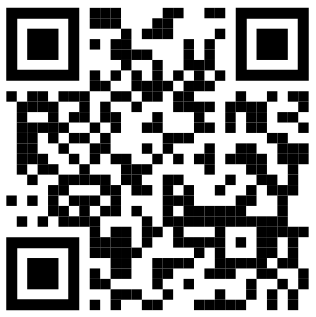 https://www.geogebra.org/m/uka5kz4c
7
30.09.2023
Funkcja jako jednoznaczne przyporządkowanie
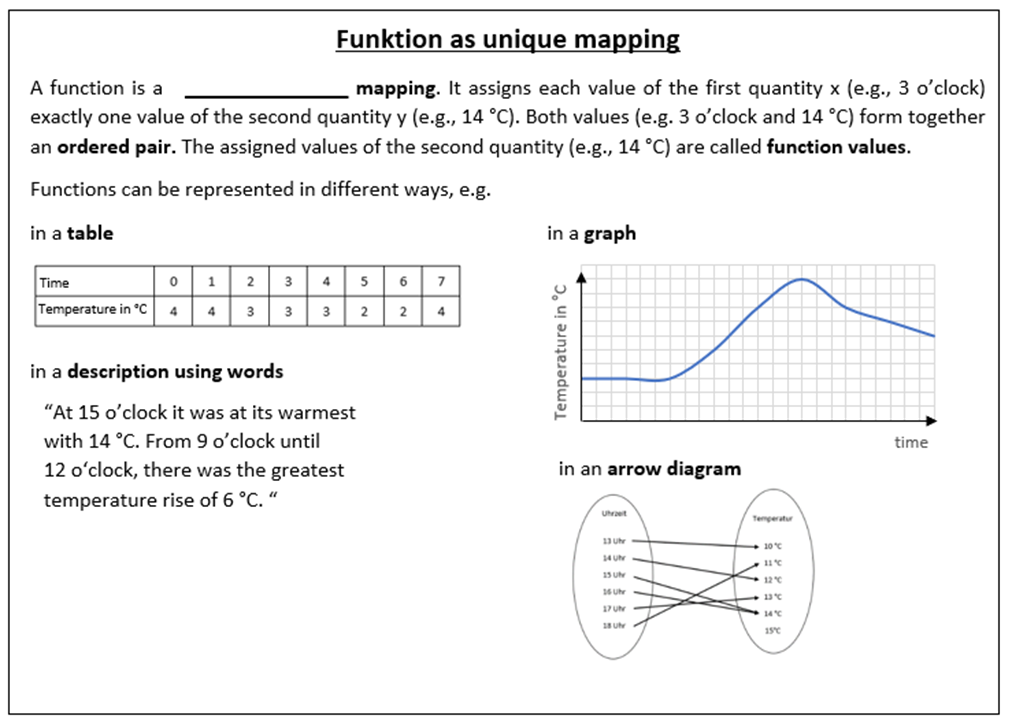 8
30.09.2023
Funkcja jako jednoznaczne przyporządkowanie
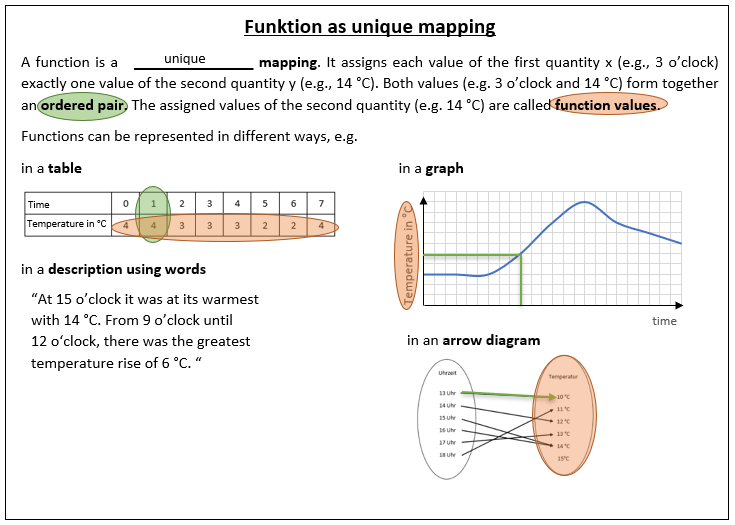 9
30.09.2023
Który wykres pasuje lepiej?
Temperatura (°C)
Temperatura (°C)
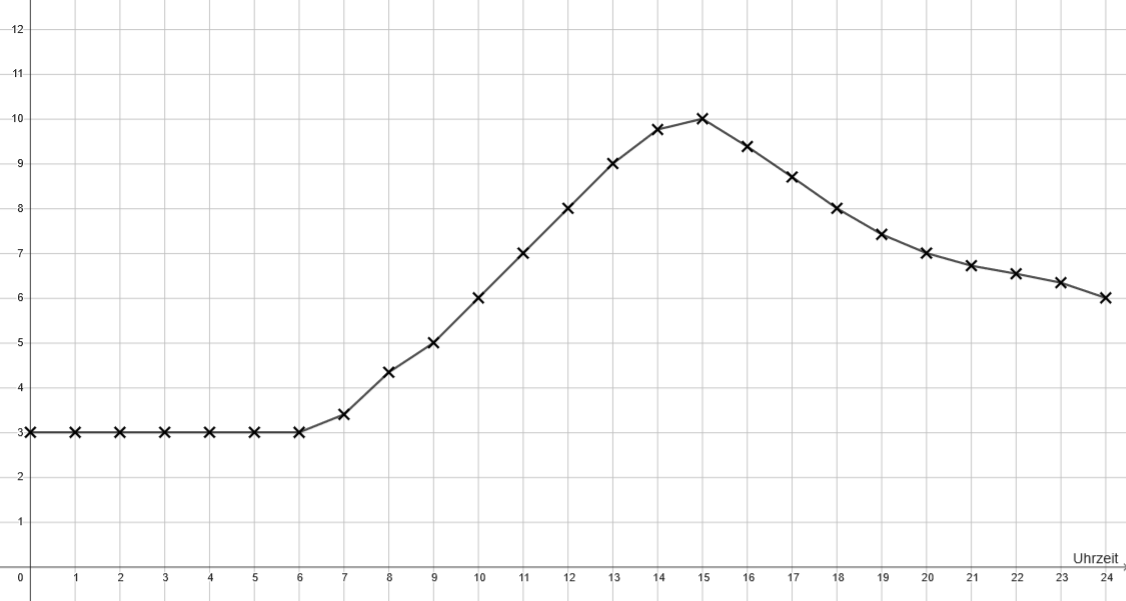 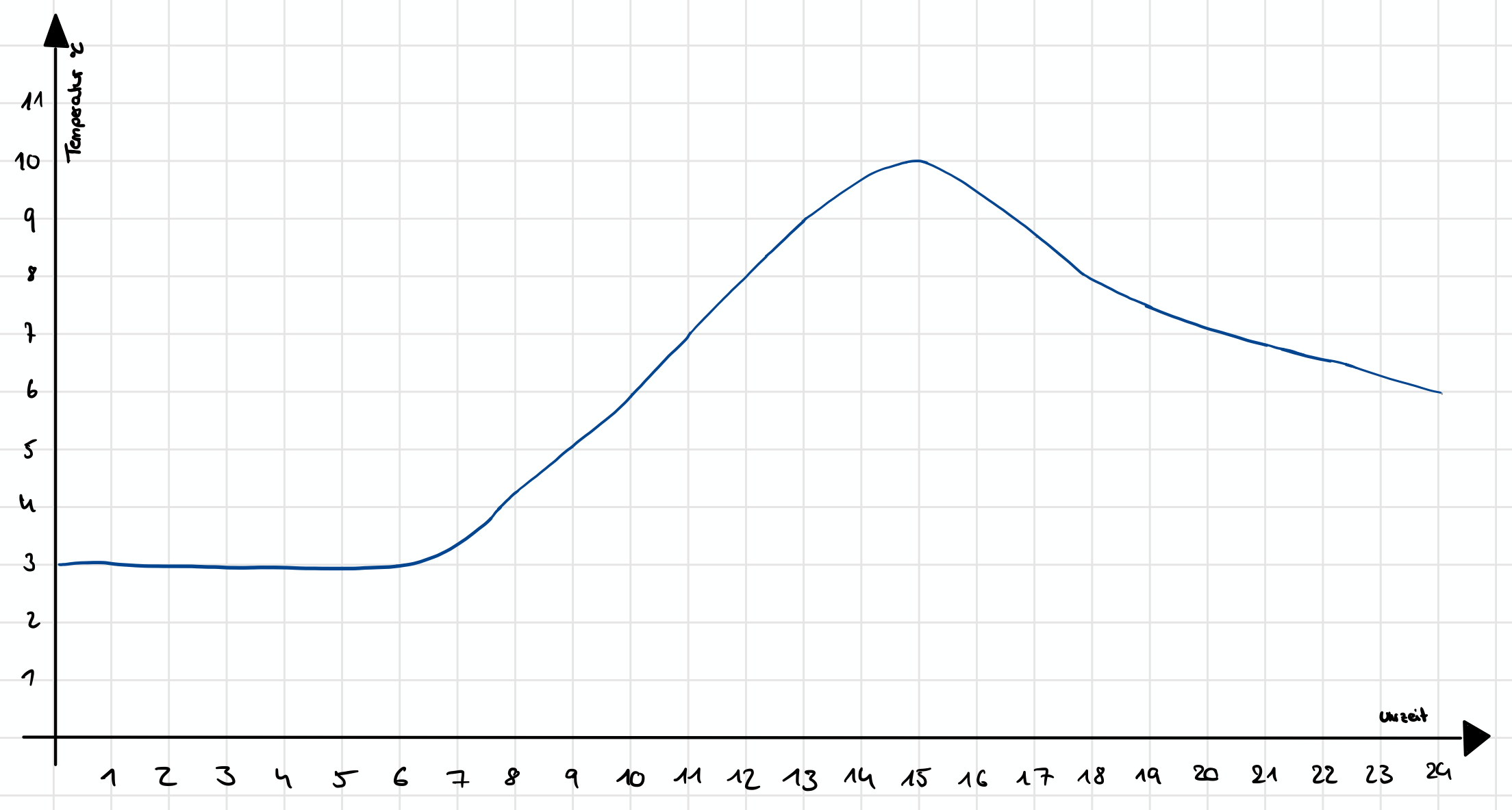 czas
czas
AB
10
30.09.2023
[Speaker Notes: Opis wykresu

Uproszczony wykres
Omówienie liniowości na wykresie B
Wniosek: Wykres A pasuje lepiej, temperatury nie zmieniają się liniowo]
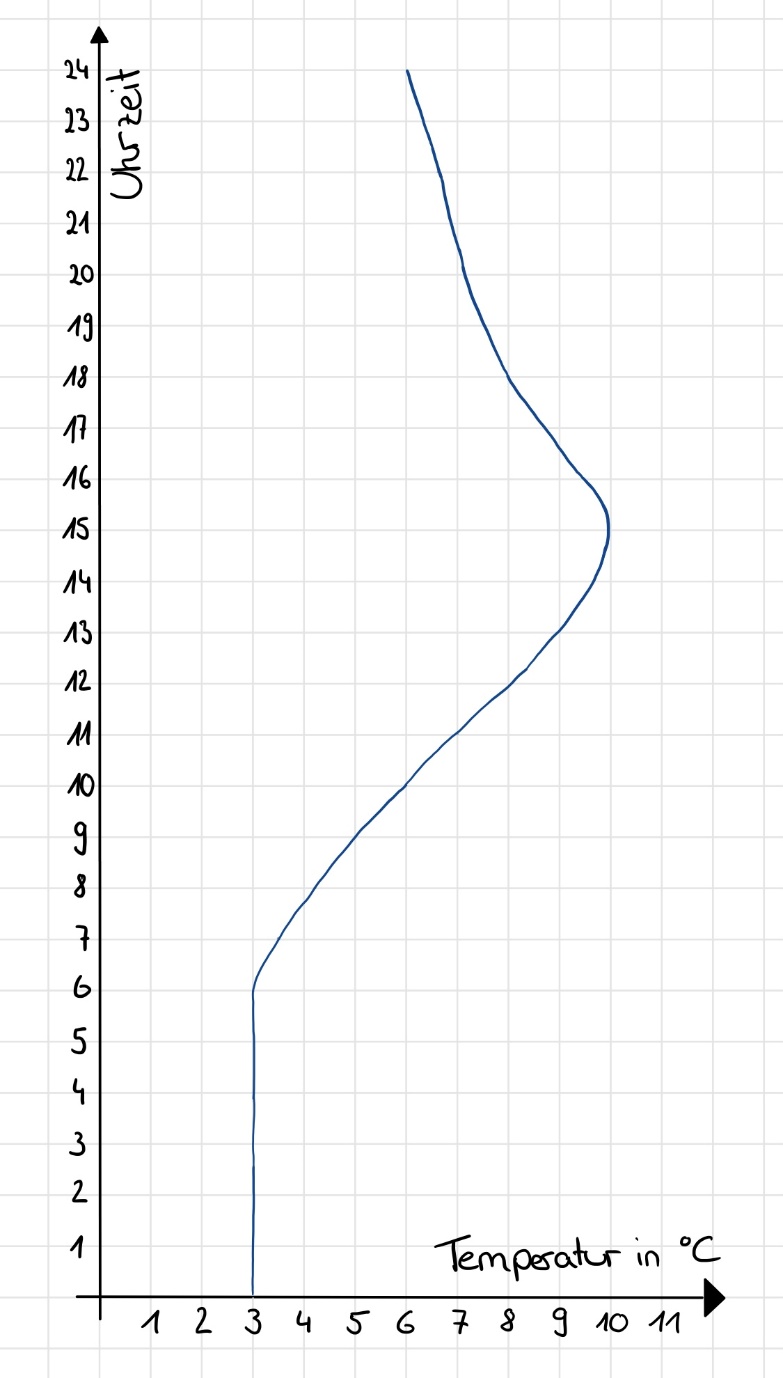 Który wykres przedstawia funkcję?
czas
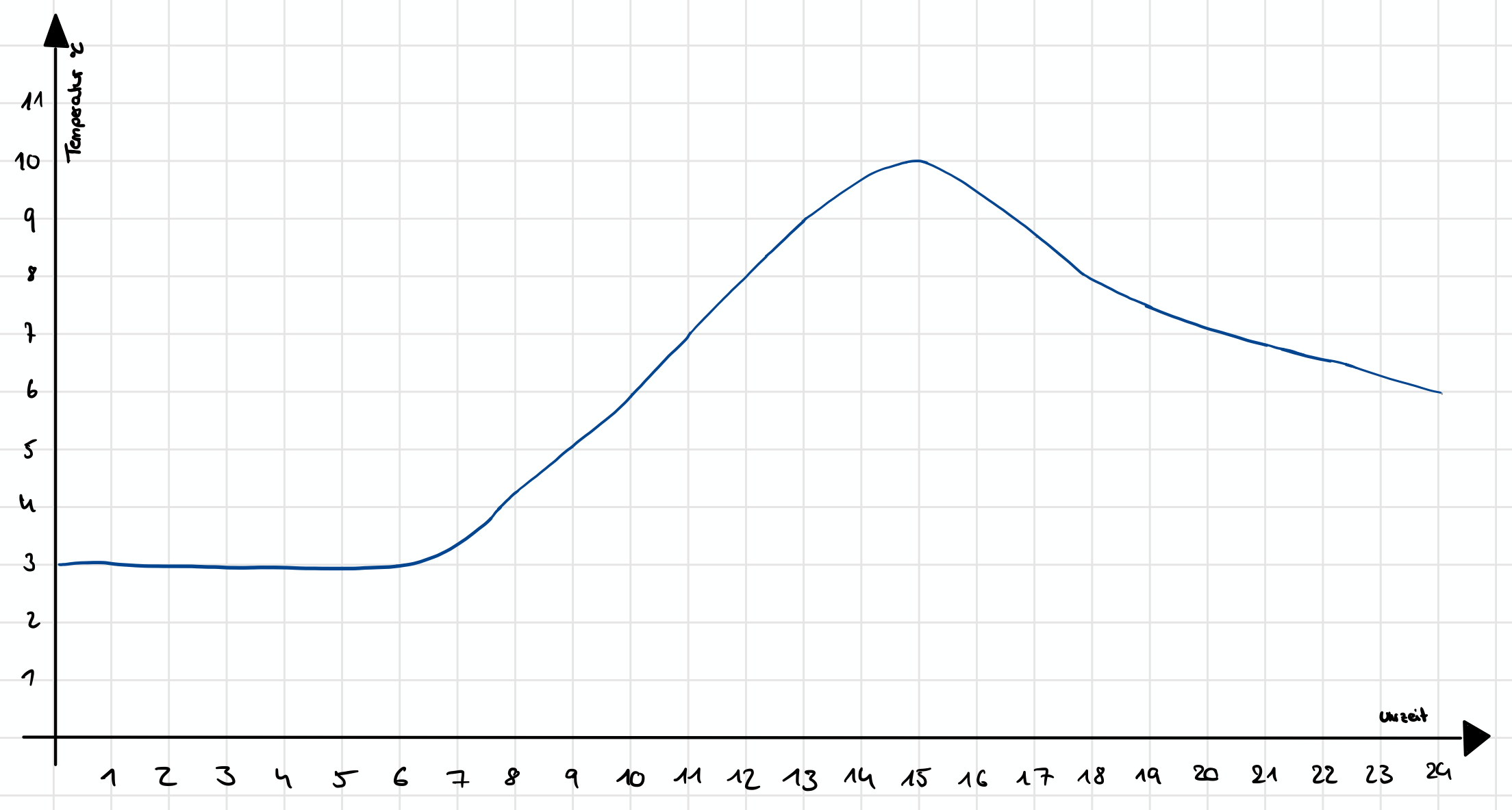 temperatura (°C)
czas
temperatura (°C)
11
30.09.2023
Czy to przyporządkowanie jest jednoznaczne?
Wyjaśnij !
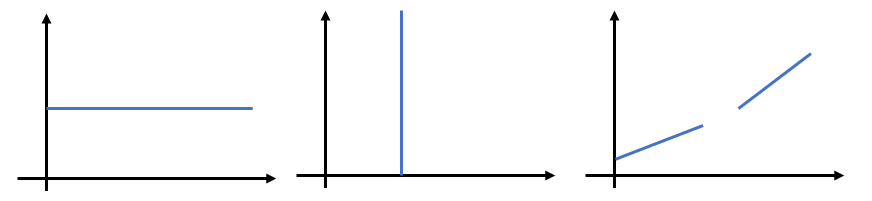 1 2 3
12
30.09.2023
Czy to przyporządkowanie jest jednoznaczne?
Wyjaśnij !
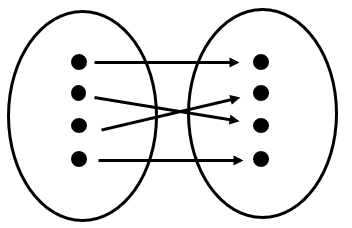 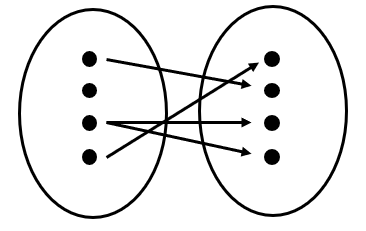 1                                                                  2
13
30.09.2023
Czy to przyporządkowanie jest jednoznaczne?
Wyjaśnij !
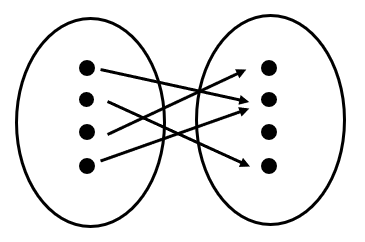 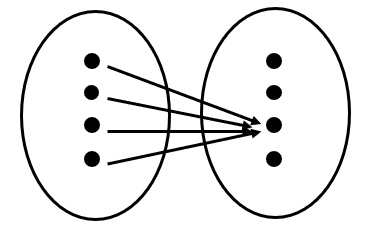 1                                                                    2
14
30.09.2023
Czy to przyporządkowanie jest jednoznaczne?
Wyjaśnij !
Sytuacja 1: Ilość ogórków i ich cena.
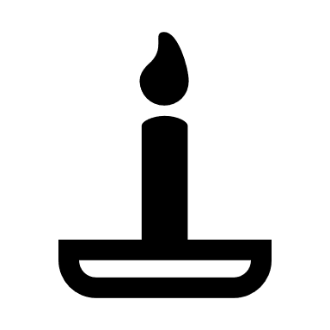 Sytuacja 3: Odległość przebyta do szkoły i czas, jaki zajęło jej dotarcie do szkoły.
Sytuacja 2: Czas palenia świecy i wysokość świecy.
Sytuacja 4: Angielskie słowo i jego tłumaczenie na inny język.
15
30.09.2023
16
30.09.2023